ŞANLIURFA VALİLİĞİ
İL MİLLİ EĞİTİM MÜDÜRLÜĞÜ
EĞİTİMDE BAŞARIYI ARTTIRMA PROJESİ
(EBAP)
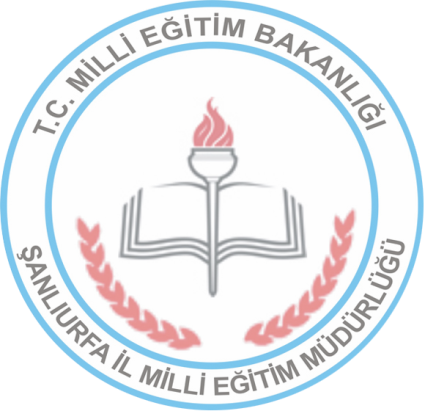 Şanlıurfa İl  Milli Eğitim Müdürlüğü
NİÇİN BAŞARIYI ARTTIRMA PROJESİ?
a) Eğitimde fiziki altyapı probleminde ciddi iyileştirmeler yapıldı.
    b)Derslik Problemi büyük oranda çözüldü. 
    c) Şanlıurfa öğretmen atamalarında illere ayrılan kontenjan sayısına göre ilk iller arasında yer aldı.  
     d)Okullarımıza büyük oranlarda donatım ödenekleri kullanıldı.
     e) Okullaşma oranında iyileşme sağlandı.
   
           Bu İyileşmelerin, Öğrencilerimizin girdikleri Teog ve Ygs/Lys sınavlarındaki başarısını daha fazla artırması için…
Şanlıurfa İl  Milli Eğitim Müdürlüğü
BUGÜNE KADAR NELER YAPILDI
1-Projeye Biz İnandık.2-Proje Taslağı Oluşturuldu.3-Koçluk El Kitabı Hazırlandı.4-Müdürlüğümüz Eğitim Öğretim Şubesi Yöneticileri ve Maarif Müfettişleri Başkanlığımızla Toplantı yapıldı.
Okul  idareci ve öğretmenleriyle istişare toplantıları yapıldı.
Proje İlçe müdürlerimizle paylaşıldı
İlçe Yürütme Ve Denetleme Ekiplerimizle Proje Hakkında Paylaşımda Bulunuldu
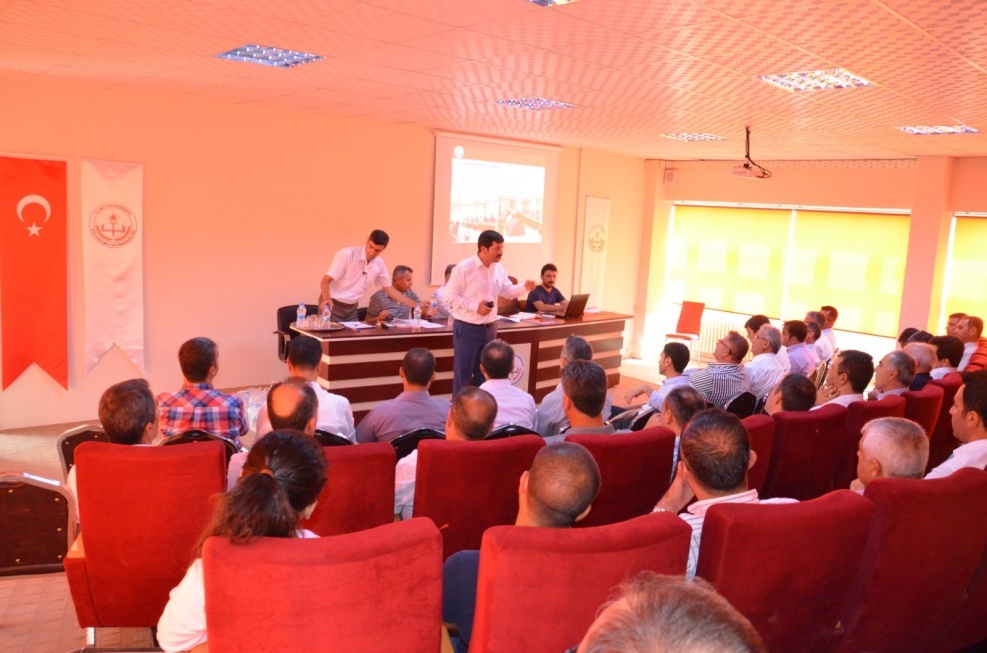 14-18 Eylül Tarihleri Arasında 10 İlçemizde Okul Müdürlerimizle Toplantılar Yapıldı. Paylaşımlarda Bulunuldu.
7
Okul Müdürlerimizle Toplantılarımızdan
8
Okul Müdürlerimizle Toplantılarımızdan
9
Proje Ekipleri
İl Koordinasyon Ekibi
Vali,
İl Milli Eğitim Müdürü
Kaymakamlar
İl Yürütme ve Denetleme Ekibi
İl Milli Eğt M
Maarif Müf. Bşk.Yrd
İl MEM Müdür Yrd.
Hem M
RAM M.
İki Lise M.
İki Ortaokul M.
Eğt Öğr Şb Md
İlçe Milli Eğt M.
Ar-Ge Birimi
İlçe Yürütme ve Denetleme Ekibi
İlçe  Milli Eğt M
Eğt Öğr Şb Md.
HEM M
İki Lise M
İki Ortaokul Md
Okul Yürütme ve Denetleme Ekibi
Okul M
Müdür Yrd
Rehber Öğr
Öğretmen
PROJE İLE NE  YAPILACAKA) TAKVİM
PROJE İLE NE YAPILACAK B)Faaliyetler